Teachings for exercise 5b
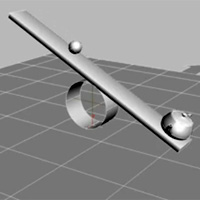 Statics of rigid bodies
You need to be able to solve problems about rigid bodies that are resting in equilibrium

If a body is resting in equilibrium:

There is no resultant force in any direction, so the horizontal and vertical forces sum to 0

The sum of moments about any point is 0 (the point does not have to be on the body itself)
5B
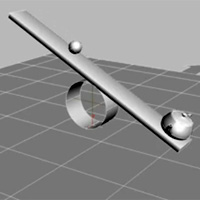 Statics of rigid bodies
D
You need to be able to solve problems about rigid bodies that are resting in equilibrium

A uniform rod AB, of mass 6kg and length 4m, is smoothly hinged at A. A light inextensible string is attached to the rod at a point C where AC = 3m, and the point D, which is vertically above point A. If the string is keeping the rod in equilibrium in a horizontal position and the angle between the string and the rod is 40°, calculate:

The tension in the string

The magnitude and direction of the reaction at the hinge.
TCos40
T
(2)
V
40°
TSin40
40°
A
B
3m
H
C
1m
2m
(1)
6g
Start with a diagram and label on all the forces – split the tension into horizontal and vertical components
At the hinge there will be a vertical reaction and a horizontal reaction
Take moments about point A (as we have 3 unknown forces, 2 will be eliminated by doing this!)



These must be equal as the rod is in equilibrium
(1)
(2)
Divide by 3Sin40
Calculate
5B
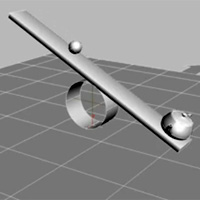 Statics of rigid bodies
D
You need to be able to solve problems about rigid bodies that are resting in equilibrium

A uniform rod AB, of mass 6kg and length 4m, is smoothly hinged at A. A light inextensible string is attached to the rod at a point C where AC = 3m, and the point D, which is vertically above point A. If the string is keeping the rod in equilibrium in a horizontal position and the angle between the string and the rod is 40°, calculate:

The tension in the string

The magnitude and direction of the reaction at the hinge.
61Cos40
61
V
40°
61Sin40
40°
A
B
3m
H
C
1m
6g
Resolve Horizontally (set left and right forces equal to each other)
Calculate
Resolve Vertically (set upwards and downwards forces equal to each other)
Subtract 61Sin40
Calculate
5B
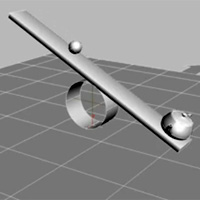 Statics of rigid bodies
D
You need to be able to solve problems about rigid bodies that are resting in equilibrium

A uniform rod AB, of mass 6kg and length 4m, is smoothly hinged at A. A light inextensible string is attached to the rod at a point C where AC = 3m, and the point D, which is vertically above point A. If the string is keeping the rod in equilibrium in a horizontal position and the angle between the string and the rod is 40°, calculate:

The tension in the string

The magnitude and direction of the reaction at the hinge.
61Cos40
61
V
40°
61Sin40
40°
A
B
3m
H
C
1m
6g
R
R
V
V
19.6
A
A
H
46.72
H
The resultant force will be somewhere between V and H
 Use a right-angled triangle to help
Calculate
5B
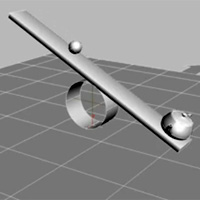 Statics of rigid bodies
D
You need to be able to solve problems about rigid bodies that are resting in equilibrium

A uniform rod AB, of mass 6kg and length 4m, is smoothly hinged at A. A light inextensible string is attached to the rod at a point C where AC = 3m, and the point D, which is vertically above point A. If the string is keeping the rod in equilibrium in a horizontal position and the angle between the string and the rod is 40°, calculate:

The tension in the string

The magnitude and direction of the reaction at the hinge.
61Cos40
61
V
40°
61Sin40
40°
A
B
3m
H
C
1m
6g
R
R
V
V
19.6
θ
A
A
H
46.72
H
You also need to calculate the angle above the horizontal
Calculate
5B